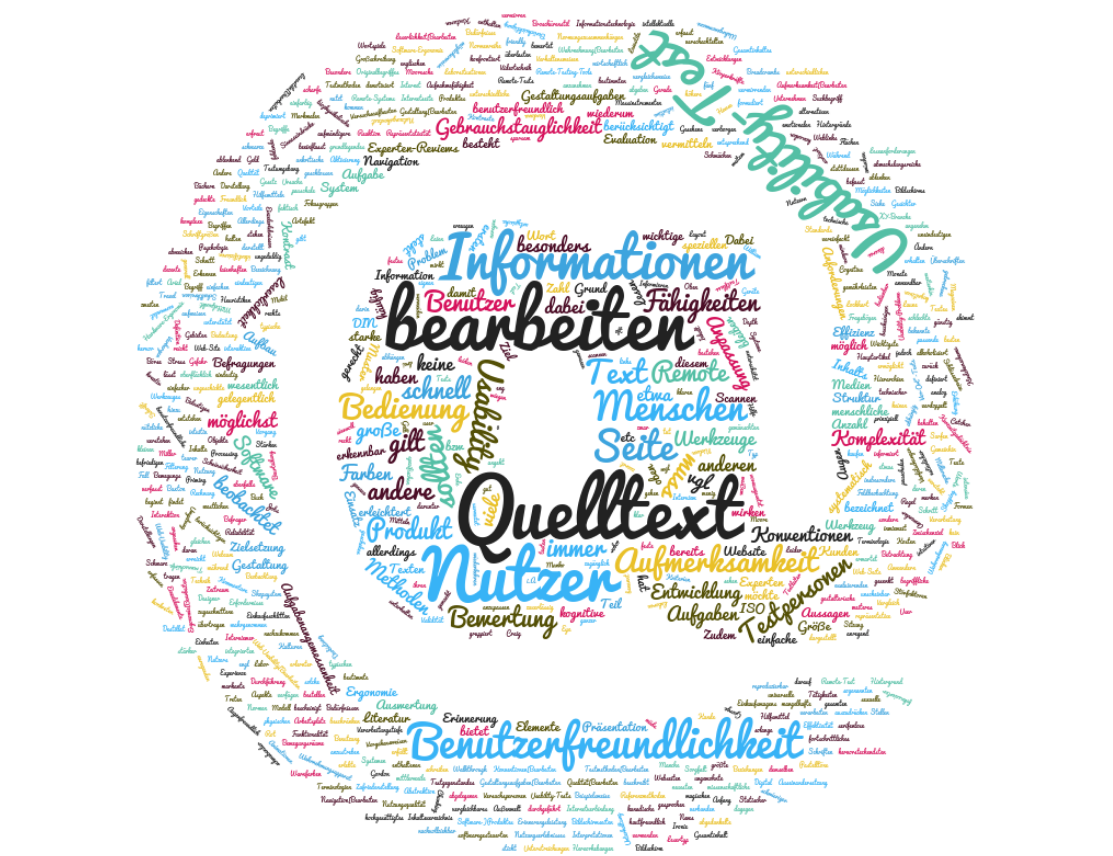 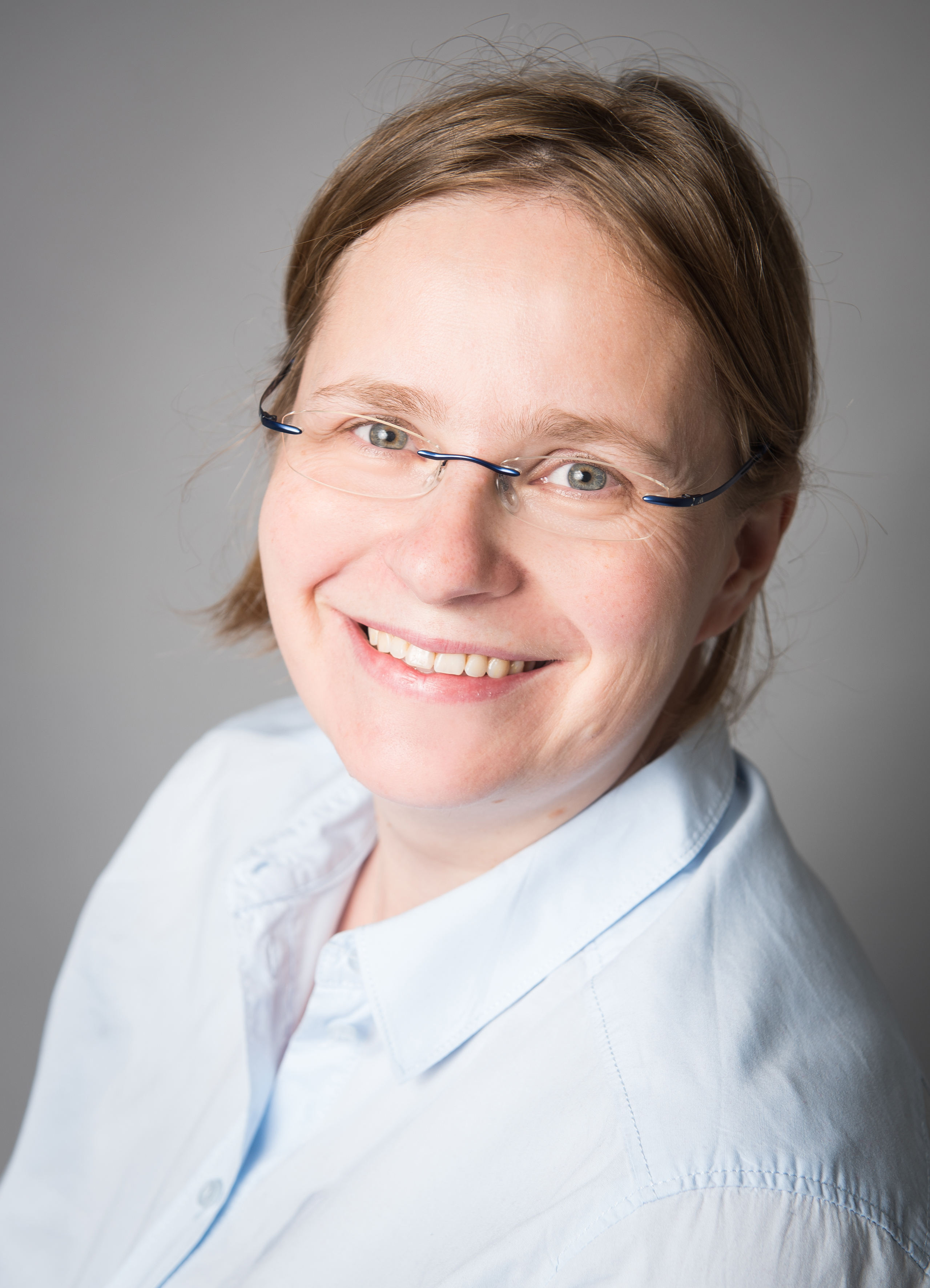 Ingrid Beckmann
Diplom Informatikerin
Betu GmbH
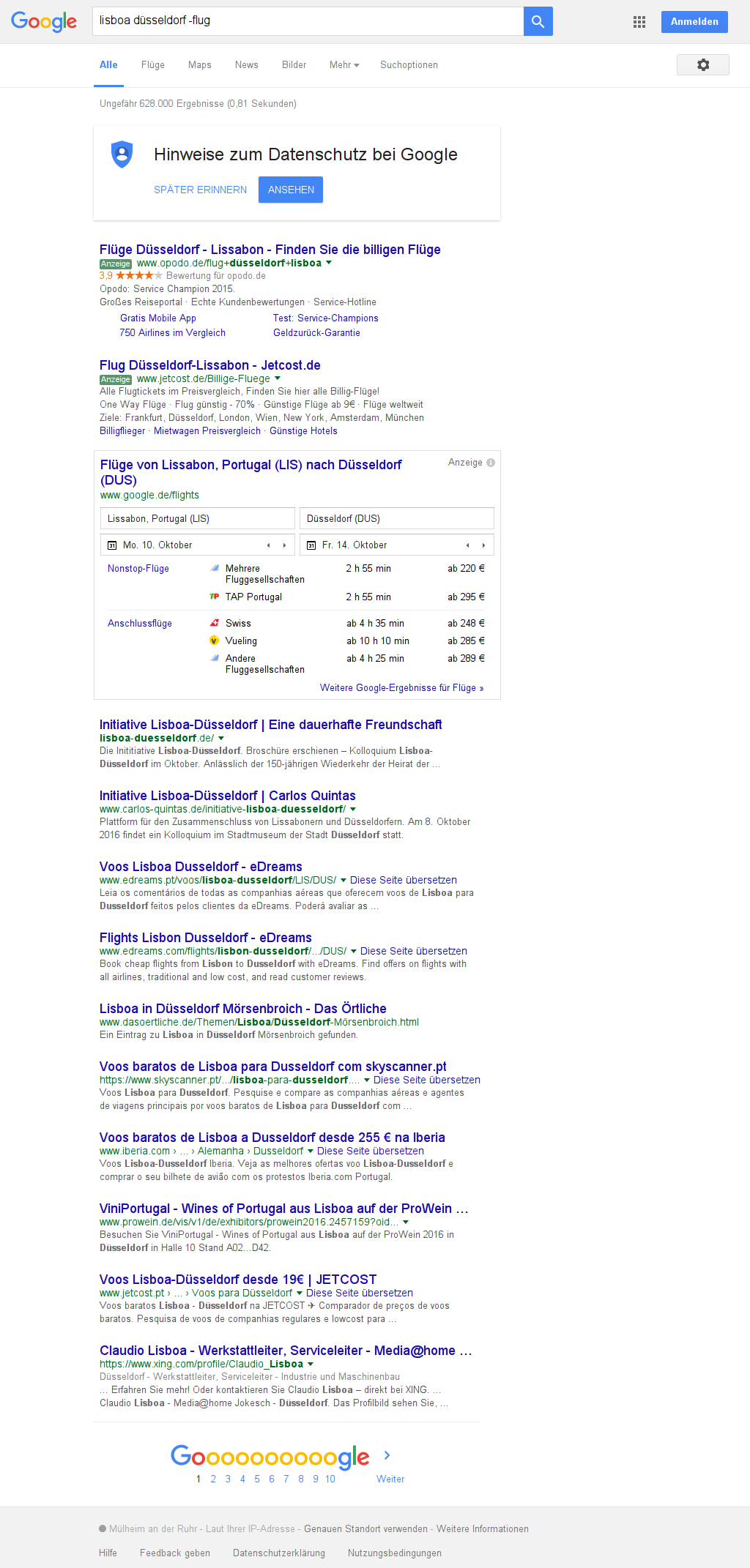 Gegründet 2001
GmbH 2005

Webdesign und Programmierung
Suchmaschinenoptimierung
Benutzbarkeit (UX)

www.lisboa-duesseldorf.de
Was bewegt sich im Internet?
Mehr ZEIT im Internet
Mehr KÄUFE im Internet (viel mehr!)
Mehr Dienstleistungen ins Internet
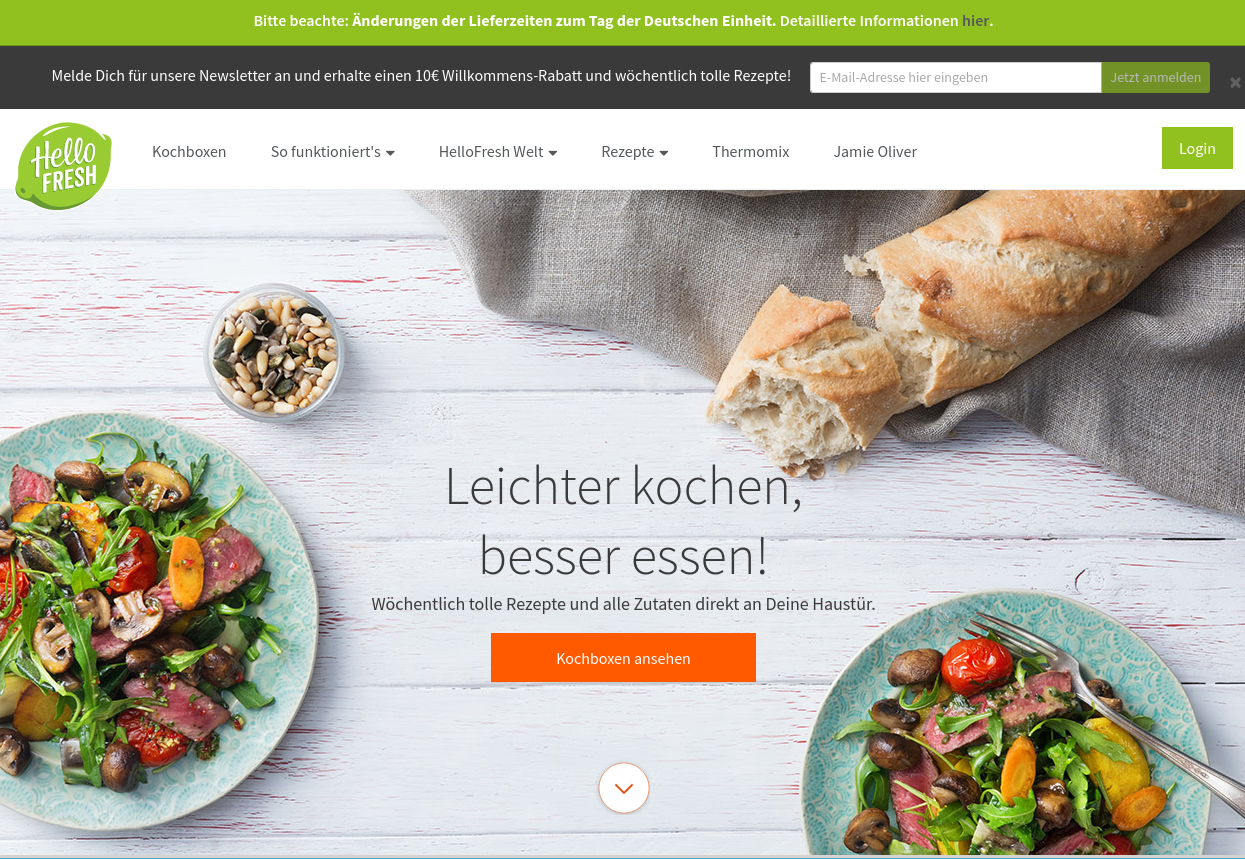 Was bewegt sich technisch?
Mehr Smartphones und Tablets
Mehr Digitalisierung
Mehr ortsbezogene Dienstleistungen
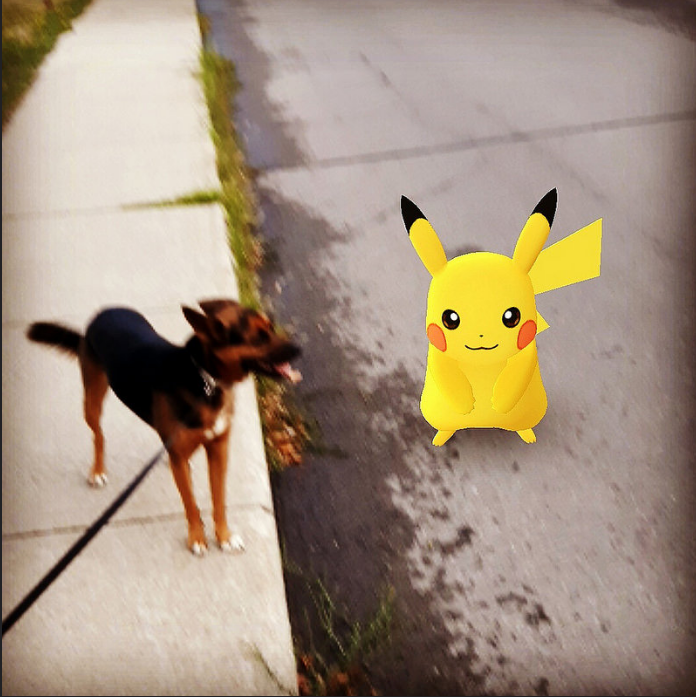 RichardBH (Flickr)
Was bewegt sich menschlich?
Mehr Nutzung unterwegs
Mehr Nutzung in der Freizeit
Weniger andere Informationsmittel
Internet statt Fernsehen
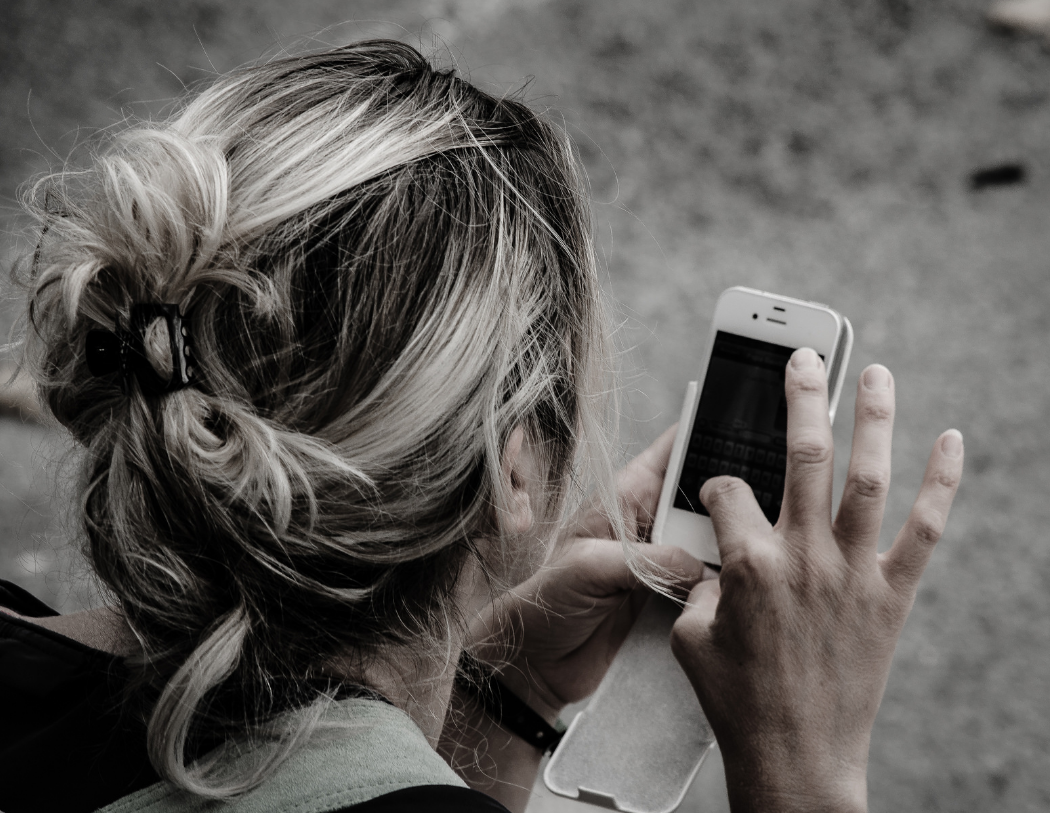 Christian Hornick (Flickr)
Erfolgreich in diesem Umfeld?
Benutzbarkeit
Usability
UX = User eXperience
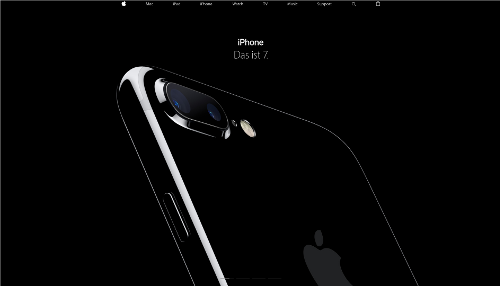 Benutzerfreundliche Site
 

				Besucher (schneller) zufrieden

														
														mehr Umsatz
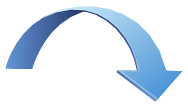 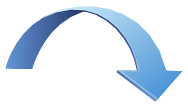 Einfach? Und messbar!
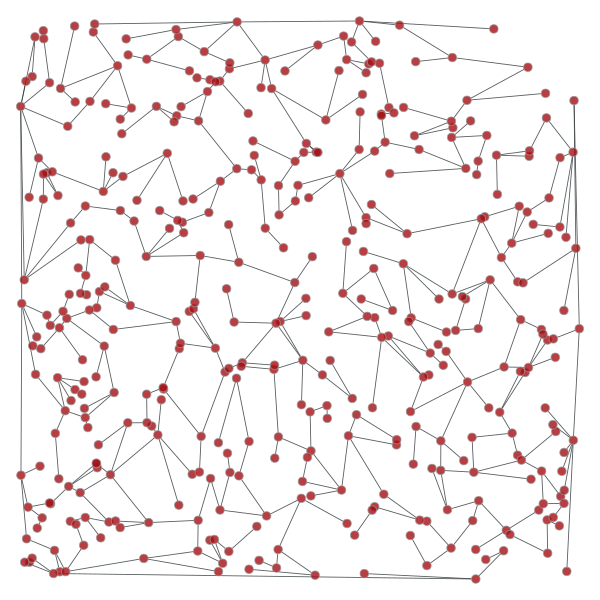 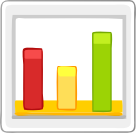 graphtool
Warum wird UX nicht gemacht?
INTERESSENKONFLIKT
Marketing – Designer – Entwickler – Benutzer
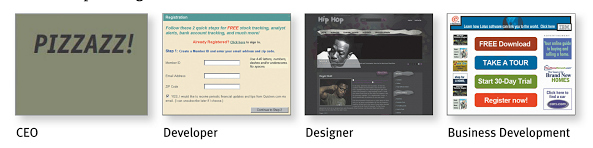 Steve Krug (Don't make me think!)
Was sagt der Benutzer?
Mach es mir LEICHT!
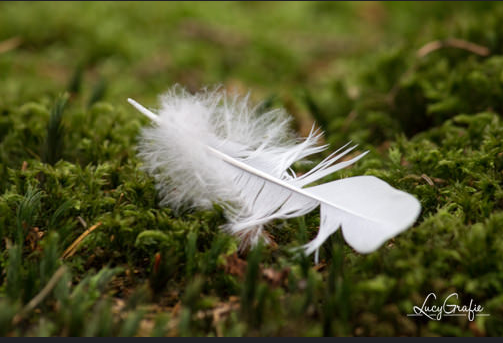 Lucygrafie (Flickr)
Keine Zeit und wenig Geduld
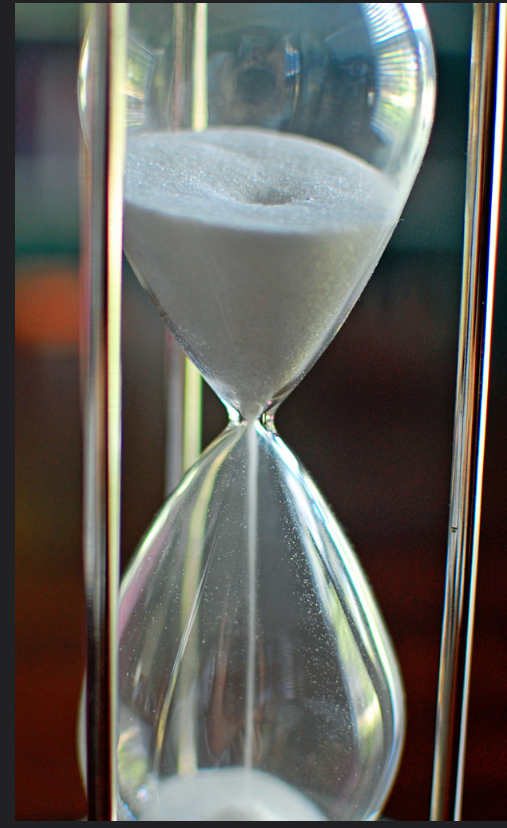 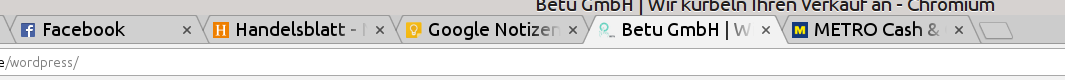 Jamie (flickr)
Wollen keine Texte lesen
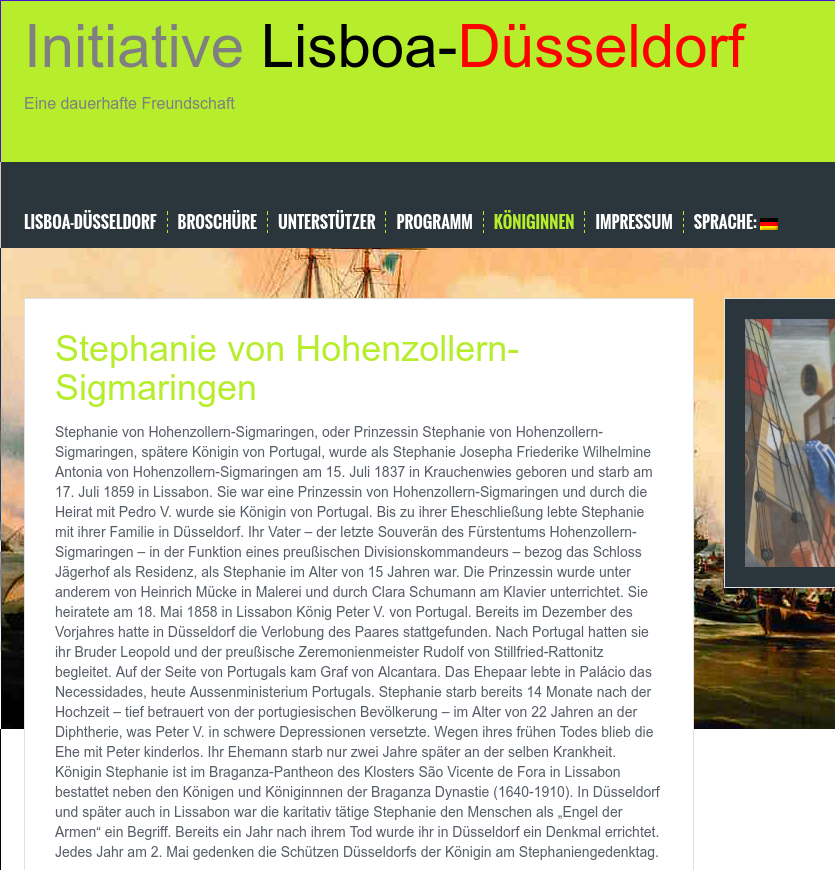 Sehen den Eingang nicht
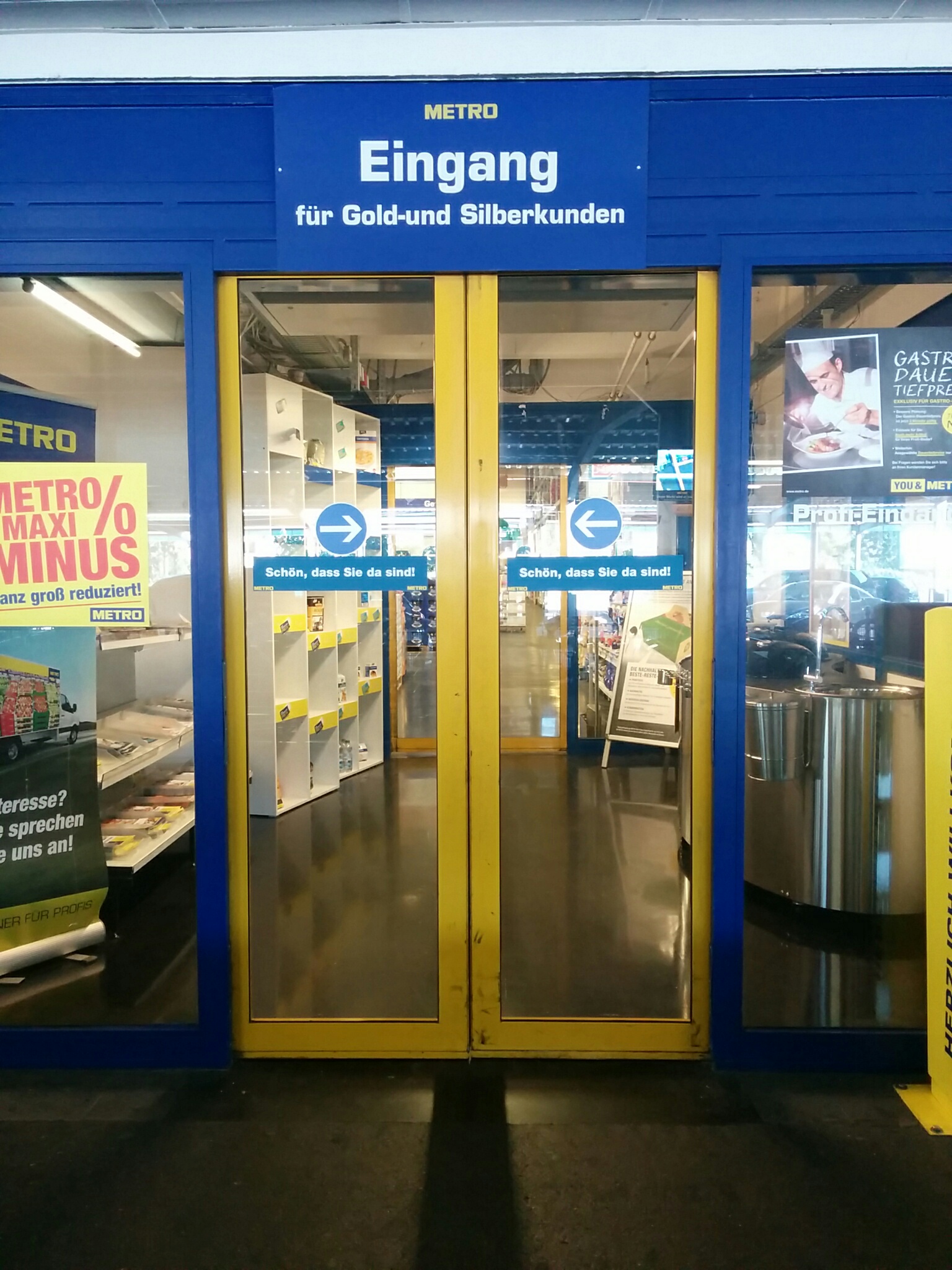 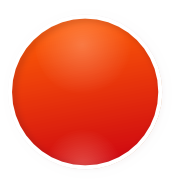 Ihr Standort
Sind (seh-)behindert
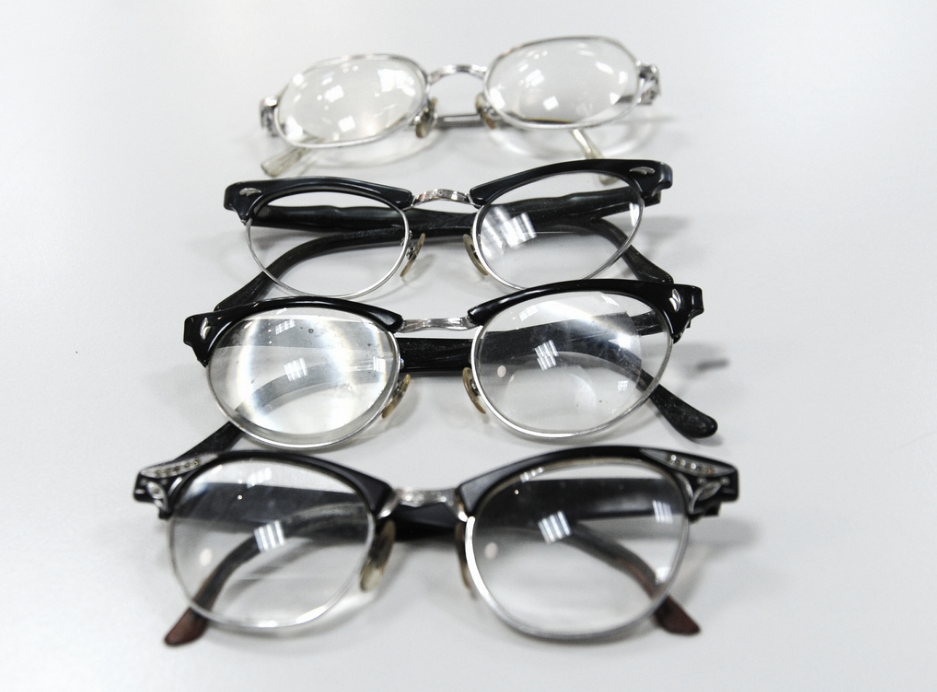 Wonderlane (Flickr)
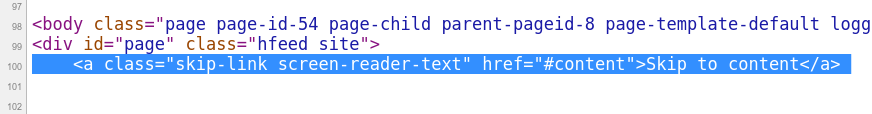 Benutzen verschiedene Geräte
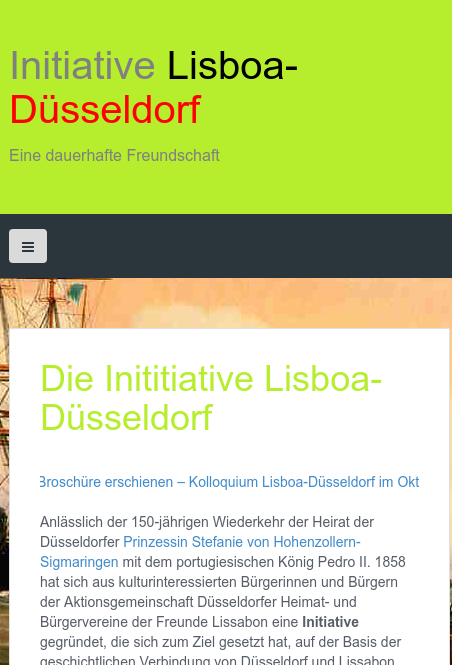 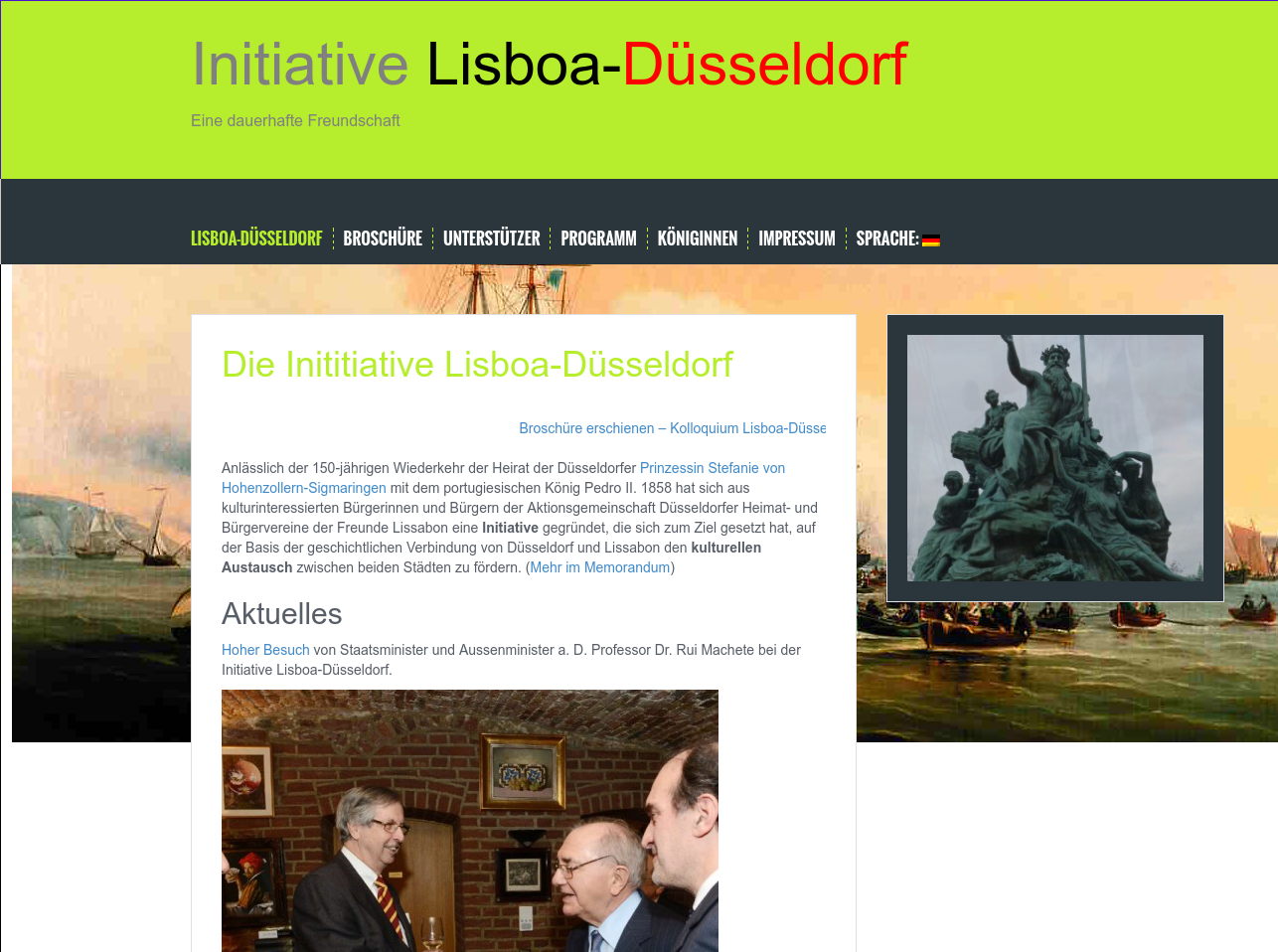 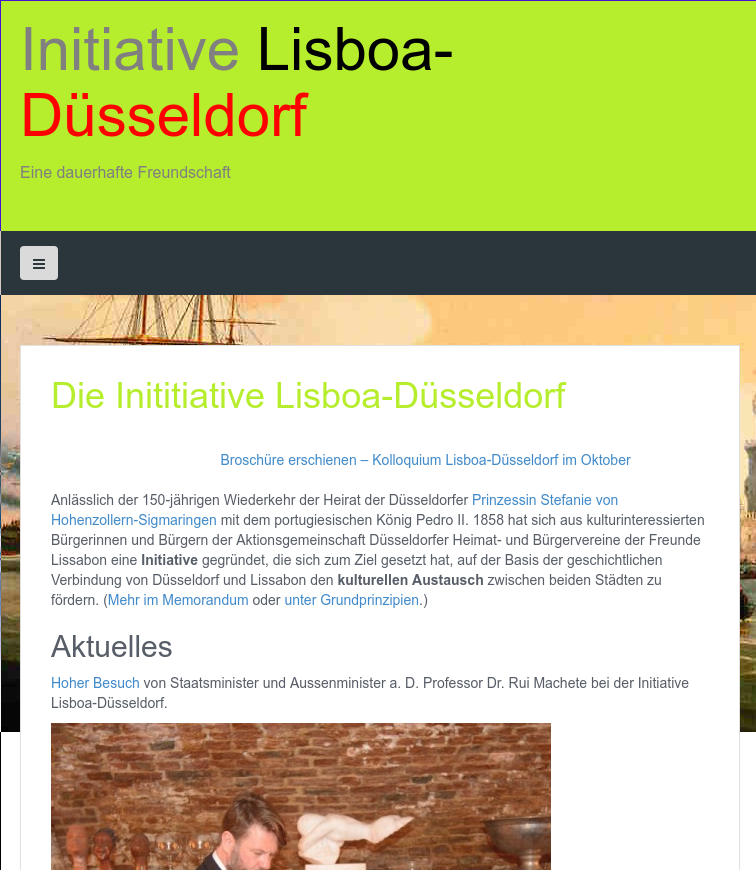 PC Ansicht
Handy Ansicht
Tablet Ansicht
Haben lange Leitung
und müssen für Daten eventuell noch bezahlen
$$$
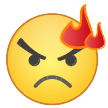 Schätzen ihre Privatsphäre
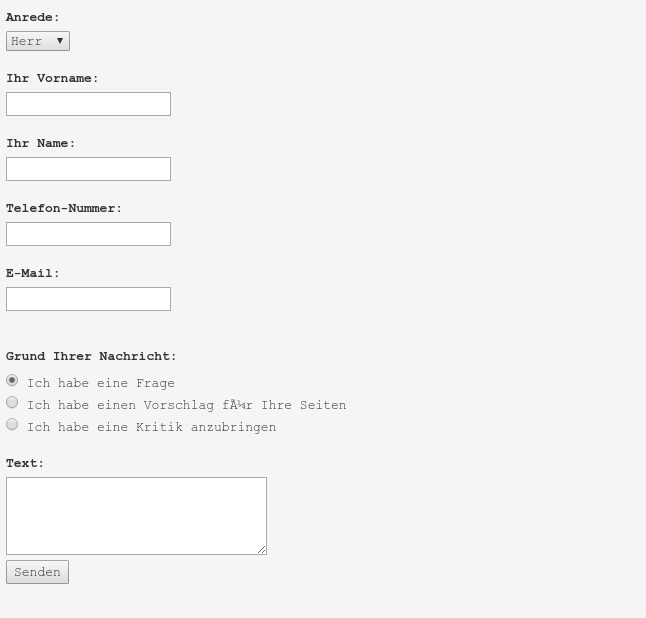 und tippen nicht gerne viel ein
Schwierige Kunden?
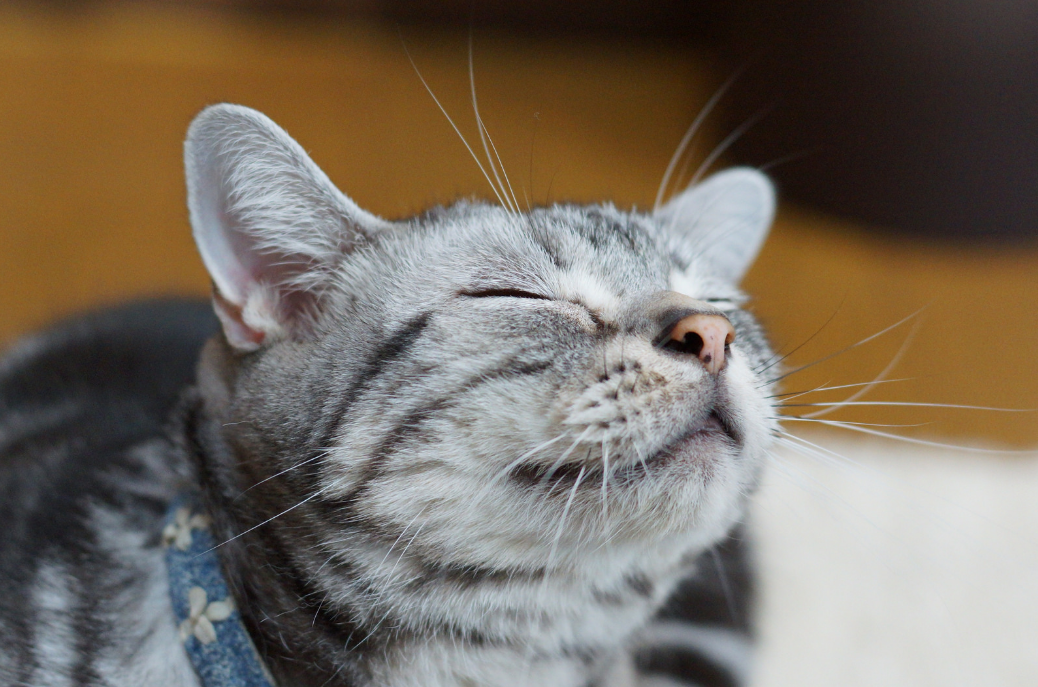 K-nekoTR (flickr)
Was wollen sie denn?
???
Was gibt es?
Preise und Produkte
Kaufen und verkaufen
Jobs
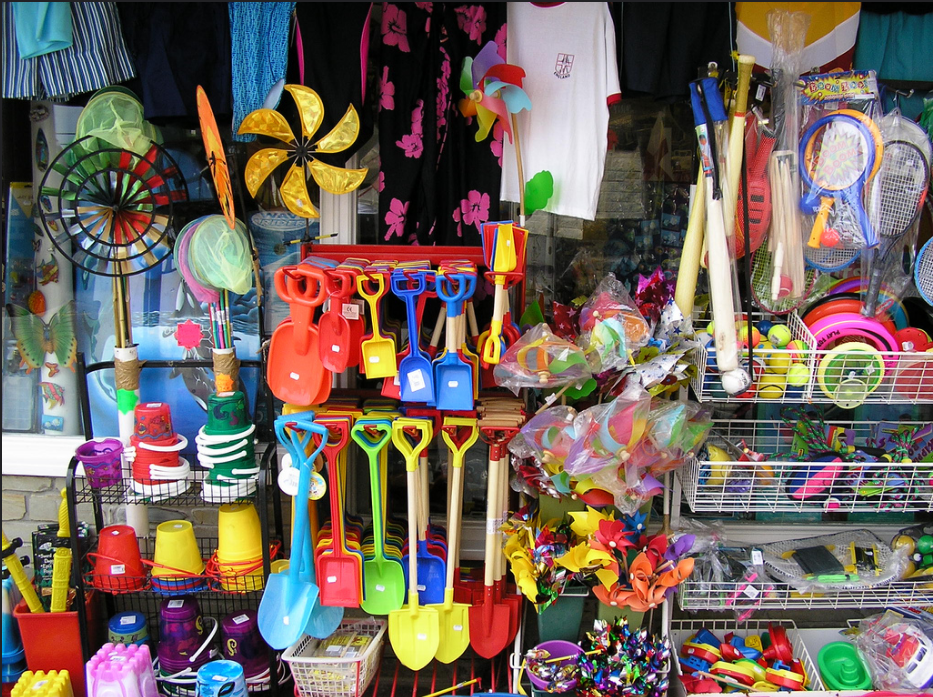 Markles55 (Flickr)
Wo und wer?
Öffnungszeiten
Kontakt
Anfahrt
Verantwortliche
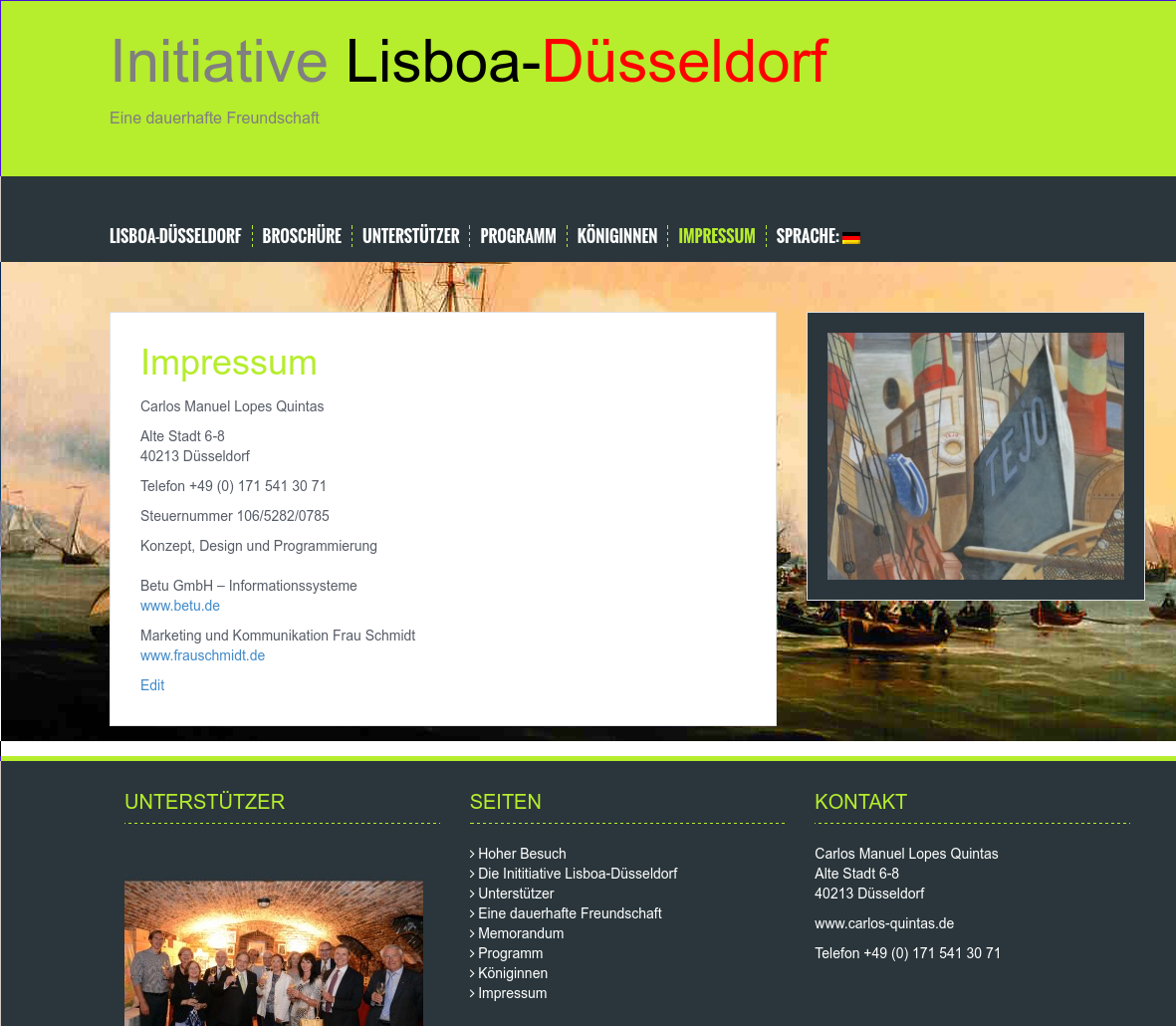 Status und Image?
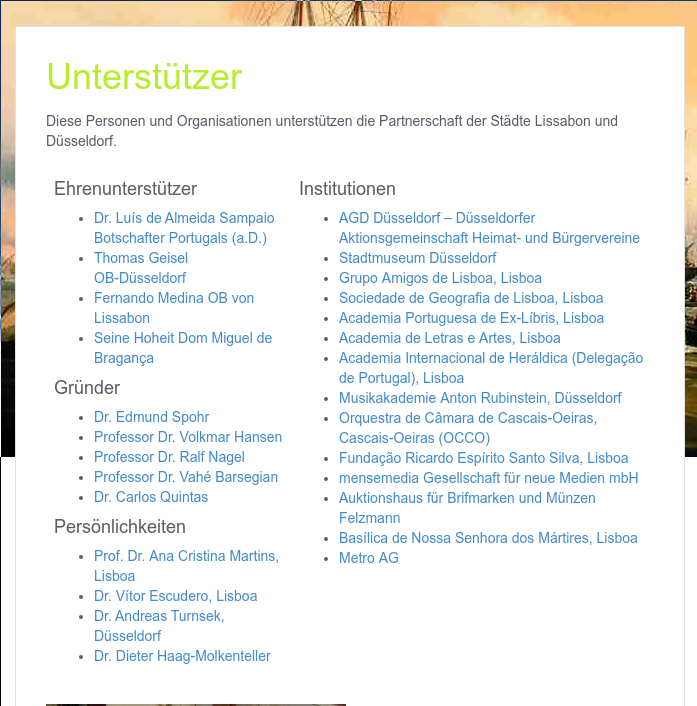 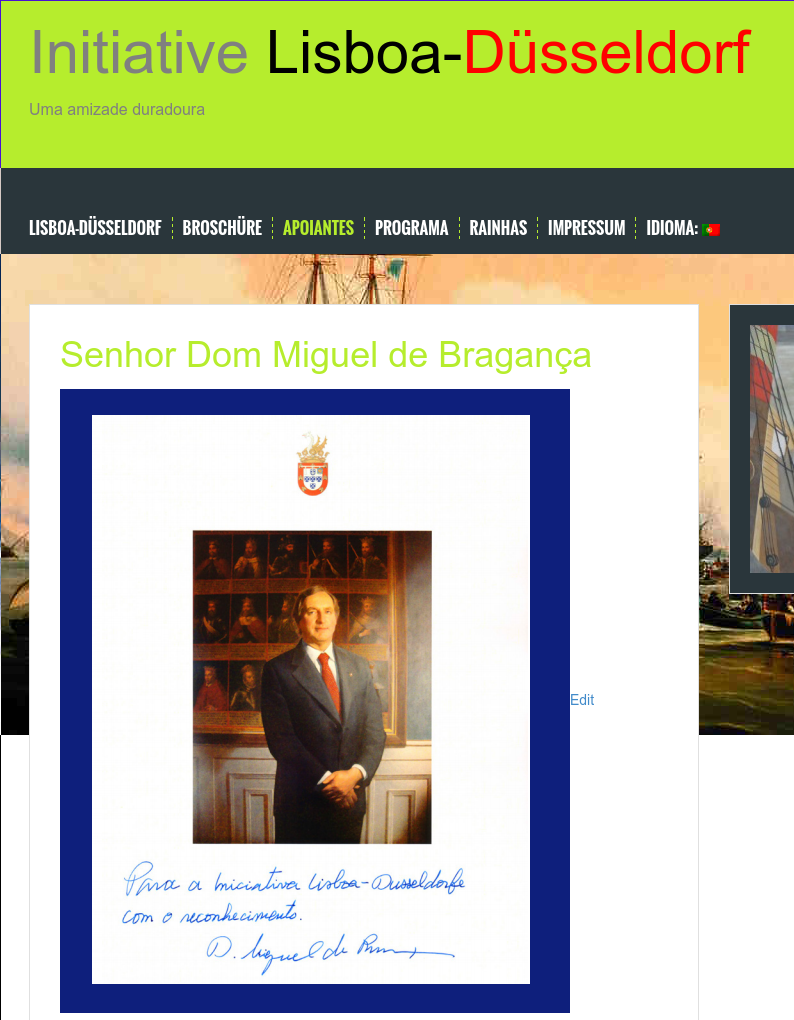 Aktuelles und Nachrichten
Was gibt es Neues?
Programm und Aktivitäten?
Mitmachen und anmelden
Bilder von mir?
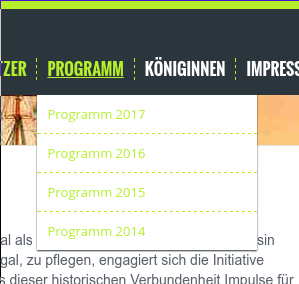 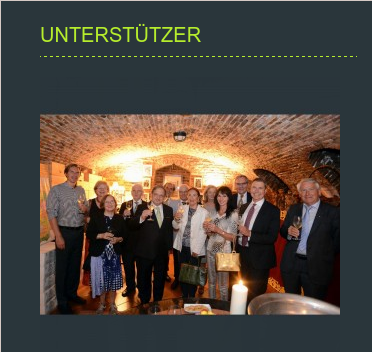 Allgemein
Lesbarkeit
Übersichtlichkeit / Einheitlichkeit
Einhaltung von Konventionen
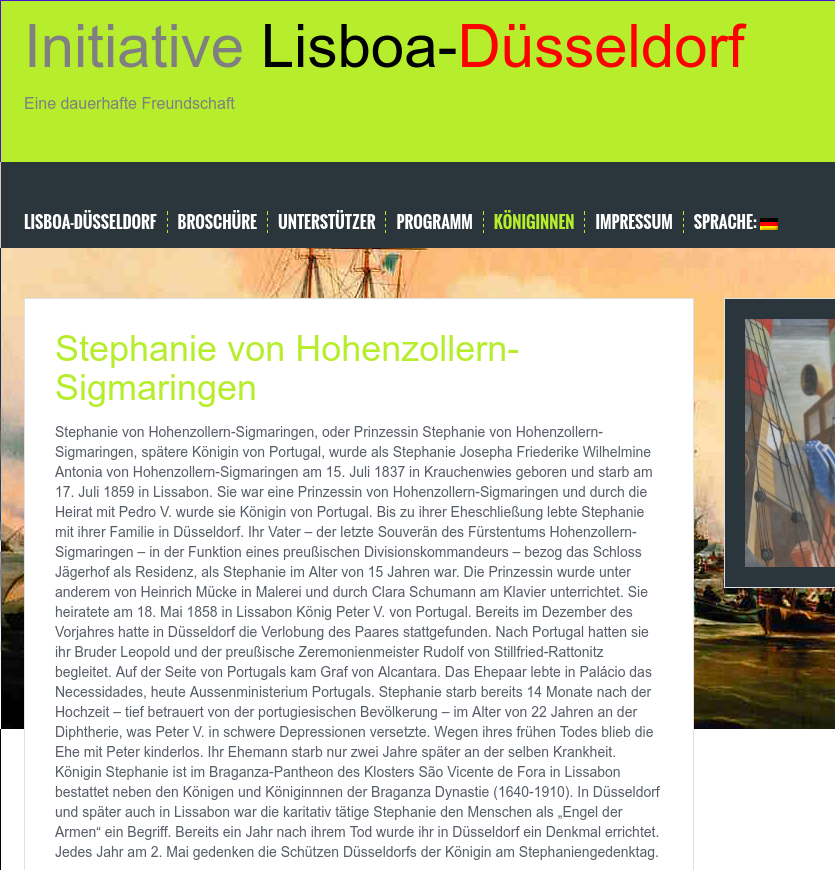 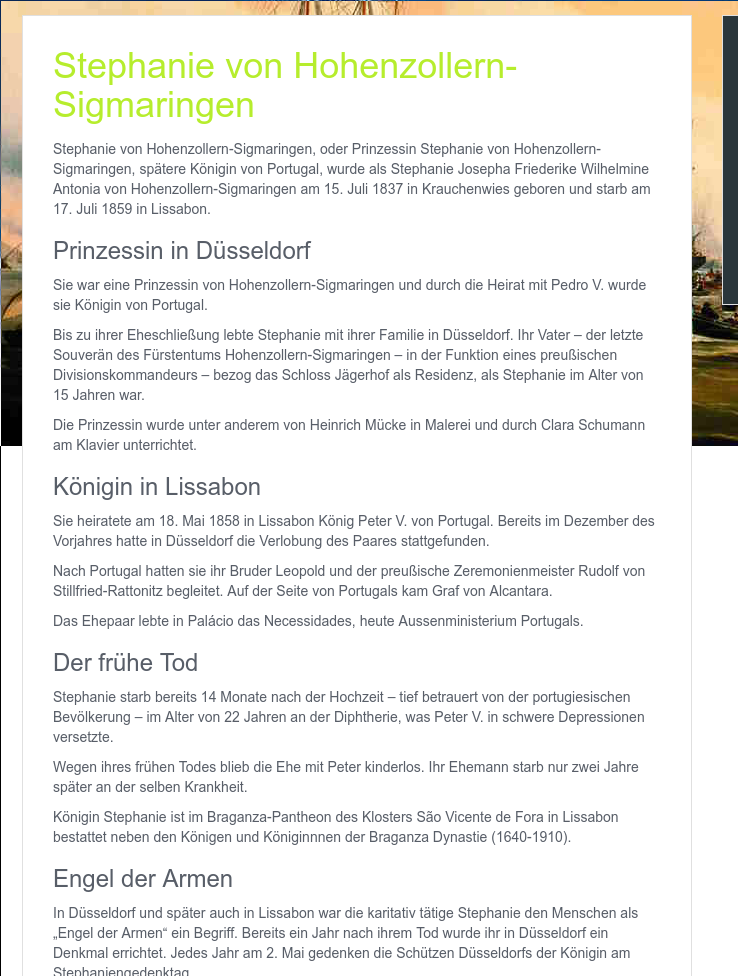 Was kann man tun?
Selber Testen ist leicht
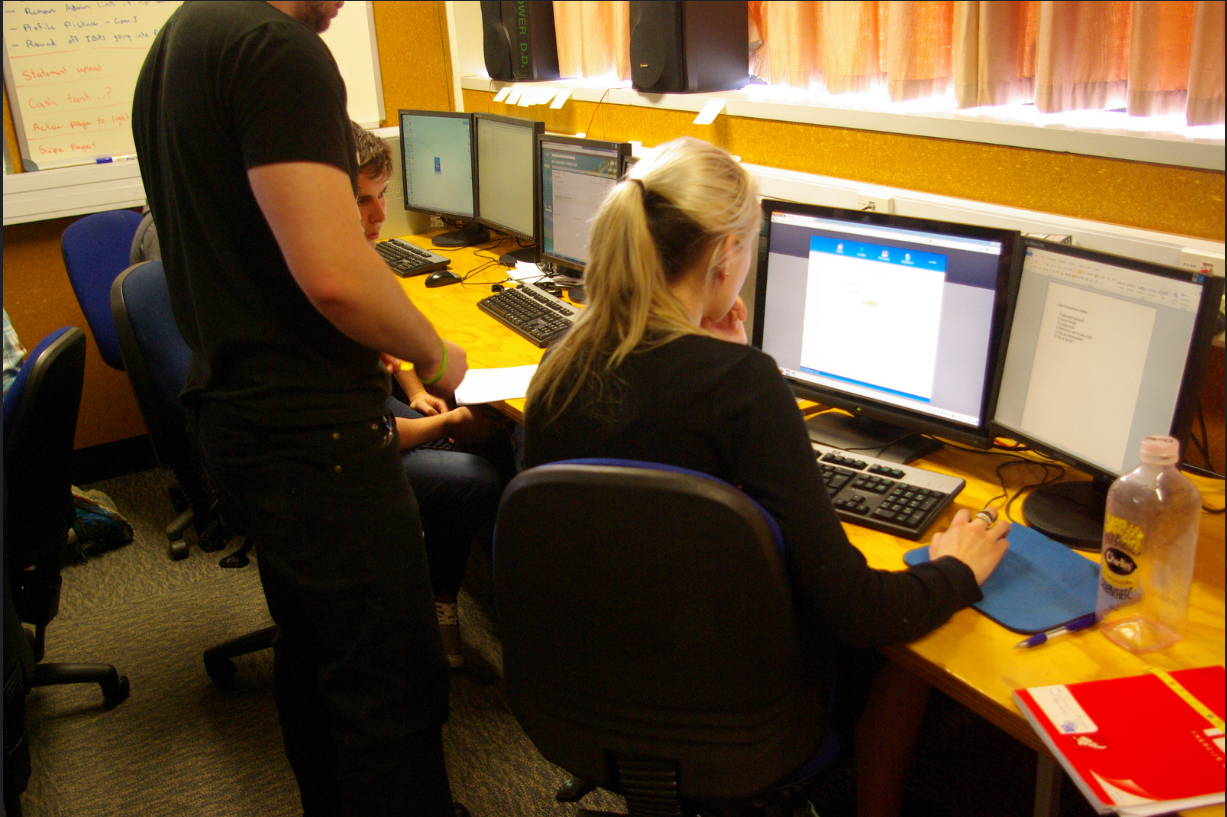 Samuel Mann (flickr)
Benutzbarkeit testen
Zuschauen und aufnehmen
Gedanken aussprechen lassen
Aufgabe stellen
Nach Einschätzung fragen
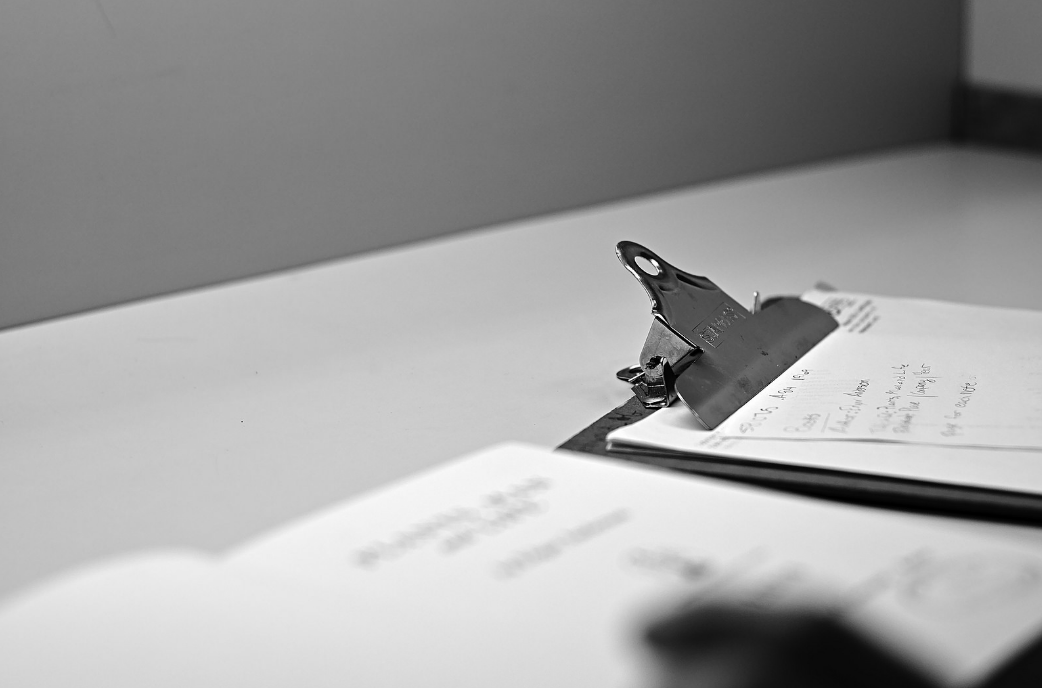 Bruce Guenter (Flickr)
Verbessern
Testen
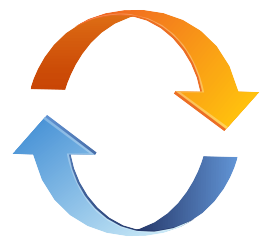 Verbessern
Danke für Ihre Aufmerksamkeit!